Gostišče pri Žabonu s.p.
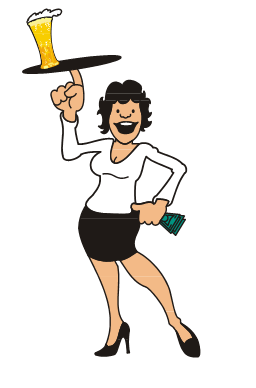 UVOD
Za gostišče »pri Žabonu« sem se odločil, ker  v oklici mejnega prehoda (Gruškovje) ni gostišča, kamor bi lahko zahajali turisti in drugi ljudje iz okolice(mladina,poslovneži,…).
        Gostišče »pri Žabonu« stoji na obrobju haloških gričev ter med prijaznimi in dobrimi ljudmi.V to okolje privablja veliko ljudi svež zrak, prijazna postrežba in pristna haloška kapljica.
Pri ustanovitvi gostišča bom moral dobro preučiti vse možne dejavnike ki vplivajo nanj in zelo dobro načrtovati posel da nebi vplivali na neuspešnost gostišča.
TRG IN LOKACIJA
Sem Marko Petek in bom ustanovil  uspešno gostišče, ki se bo imenovalo«pri Žabonu«Gostišče bom ustanovil  na osnovi pridobljenega dobička na Športnih stavah in na osnovi lastnih sredstev. Moj cilj je pridobiti čim več strank , pridobil pa  jih bom z raznimi ponudbami:
Dobro voljo
Prijazna postrežba
Haloška kapljica(vina)
Ruski bife solat
Dobro hrano
Dobro ponudbo
Raznimi specialitetami
Urejena okolica (parkirišče,park…)
Bistveno je, da znam pripraviti dobre pizze, tople malce, kosila, večerje in seveda vsakodnevna priprava raznih specialitet.

Moji dobavitelji so:
Dobavitelji brezalkoholnih pijač bo »diskont Flamingo«Kidričevo 15/a
Dobavitelj mesa in mesnih izdelkov-(govejega,svinjskega…)Franc Turk Lancova vas 23, 2284 Videm pri Ptuju
Dobavitelj perutninskih izdelkov-(puranje,piščančje,gosjega…)Jata Rogozniška  cesta 20, 2250 Ptuj
Dobavitelji piva-(radler, roler, smile, amber, panache, union, laško…)diskont Dipsi Prešernova 3, 2250 Ptuj
Dobavitelji kruha, moke, slanega peciva -Pekarna Ptuj, Železniška cesta 89, 2250 Ptuj
Dobavitelji vina-Haloze, Leskovec 130, 2284 Videm pri Ptuju
Dobavitelji mleka-Ptujska mlekarna d.o.o. 2250 Ptuj
SPREMEMBE NA TRGU
Posebnost mojih  gostov   so predvsem  TURISTI, saj si hočejo oddahniti od naporne vožnje in se malo sprehoditi za lažje nadaljevanje poti.


         Dobra lokacija je potrebna za uspešno poslovanje gostinskega objekta in na podlagi tega  sem se odločil, da bom gostišče postavil ob mejnem prehodu, ki ga meji glavna cesta med Slovenijo in Hrvaško na katero prihaja veliko različnih strank (turistov).


         Za  pridobitev strank bom uporabil oglaševanje na različnih radijskih postajah, televizijskih programih  (kabelska), reklamnih prospektih (Naš glas).
TRŽNA RAZISKAVA
Tržna raziskava je nujna, zato si bom priskrbel ustrezne podatke, s katerimi bom reševal probleme trženja. Saj pregovor pravi:

»dobra tržna raziskava je temelj vsakega uspešnega posla«

Na podlagi raziskave bom:

SEGMENTIRAL TRG: opredelil bom, na katere skupine potencialnih strank se bom osredotočil.
IZOBLIKOVAL  PROIZVODE: oblikoval bom cene, menije, ki so smiselni za določene skupine strank, in ki se bodo razlikovali od drugih ponudnikov.
IZOBLIKOVAL POSEBNO PONUDBO: v tej ponudbi bo zajeta posebna specialiteta moje kuhinje žabji kraki .
ORGANIZIRAL DODATNO PONUDBO: v tej ponudbi pa bo zajet še moj park, ki si bo ga lahko vsak gost tudi ogledal in sprehodil po njem.

Pri tržni raziskavi bom šel skozi nekaj faz:

Določil bom, kaj še moram raziskati, ves trg in določene njegove prednosti, ter slabosti.
Navedel bom vse svoje cilje, ki jih hočem pridobiti pri poslovanju,
In kasneje vse svoje cilje tudi obravnavati, da za njih zberem določene podatke,
Izbral tisto metodo,  ki mi bo omogočila priti do izvirnih podatkov,
Določil bom obseg raziskave, koliko ljudi bom anketiral in katere bom izbiral (turiste, ljudi iz okoliša,..)
Za raziskavo bom uporabil svoje znanje in zbral najboljše podatke,
Na osnovi teh podatkov bom preučil  poslovanje,
In kasneje sprejel sklepe.
LOKACIJA
Pri lokaciji svojega gostišča sem se še moral odločiti:

-Kaj natanko bo zajemala moja lokacija

Pri izbiri  lokacije bom moral predvsem upoštevati:

Ali bom z urejenim okoljem pridobil dovolj gostov, da bo gostinski objekt brezhibno deloval,
Ali je gospodarstvo v okolju razvito in s tem dober okvir za moj posel,
Turizem je zelo ciklična dejavnost
Ali je moj prostor primeren za trg kakšnega potrebujem,

Na podlagi gospodarskih zmogljivosti v največji meri določa moje poslovne možnosti, sorazmerno bogato okolje pomeni visoko zaposlenost in rast prebivalstva.

Ugodnosti, ki bi v mojem okolju nastajale:
*naraščanje novih trgovin in trgovskih centrov,
*odpiranje objektov večjih podjetij, ki bi se širili v okolico
*gradnja stanovanjskih objektov
*ter dobre prevozne zmogljivosti do drugega okolja.

Prednosti mojega gostišča:
*nimam konkurence,
*imam urejeno zunanjo okolico (park, parkirišče, ribnik,..)
*dobra lokacijska točka,
*zaposleni so stanujoči v bližini gostinskega objekta,
*strežba hitre hrane za mimoidoče,
*bližina mejnega prehoda,…

Moj cilj gostinskega lokala je pridobiti čim več strank, za katere bom poskrbel, da bodo zadovoljni s ponudbo.
Gostišče »pri ŽABONU« se bo nahajalo v Gruškovju,3/a,2286 Podlehnik
TEL:02-786-2351
FAX:02-786-3521
PROSTORI
Moj prostor bo v središču javnosti, kar mi že v naprej zagotavlja dober obisk (saj daleč v okolju ni nobenega gostišča).

Stavbo mi bo zgradilo podjetje GRADIS d.d. Ormoška cesta 9.,2250 Ptuj. Elektriko in centralno ogrevanje mi bo napeljalo podjetje TAMES d.o.o., Ormoška cesta 14, 2250 Ptuj.
Pleskanje sten in zunanjosti lokala bo prepleskalo podjetje, pleskar VRABL s.p.,Pobrežje 16, 2284 Videm pri Ptuju.
Notranjo opremljanje: - kuhinja;RUTAR , Ljubljana,.
                                      - računalniški sistemi;PANASONIK,Ptuj.
                                     - alarmni sistemi;DOZA,Ptuj.

Ta  prostor zajema 430m2.

DELI SE NA:
-jedilni prostor;60m2
-prostor za pripravo hrane;30m2
-prostor za točenje pijač in delitev hrane;60m2
-prostor za razne storitve (garderoba, toaletni prostori, shrambe);20m2
-pisarniški prostori;30m2
-kletni prostori;10m2
-parkirišče;180m2
-terasa;40m2
ZALOGE
V začetku bom v lokalu delal s štirimi kolegi. Delo nam bom razdelil. Če ne bomo zmogli  dela izpeljati sami, bomo najeli  osebo z nekaj prakse. Eno osebo bom najel  za določen čas ob petkih, sobotah in kakšnih večjih prireditvah. Gostišče bo odprto 7 dni v tednu, 12 ur dnevno. Vodja gostišča mora biti sposoben na vseh področjih, da zgradi dobre odnose z dobavitelji in da dobro pozna tekoče cene storitev ali proizvodov.
Redno zaposleni v gostišču bodo morali dobro nadzirati, da ne bo prišlo do napak, ki bi rušile ugled tega gostišča.

Moral bom dobro preučiti, katere zaposlene potrebujem (praksa, izkušnje, znanje vsaj enega tujega jezika..),
Kakšne pogoje bom zahteval (redna/honorarna zaposlitev, plače, zaporednik del med dnevom in tednom…),
Kako bom zaposloval  dodatne zaposlene (kaj bom od njih zahteval),
     Kako jih bom vpeljal v posel.

Če bo delo v gostišču dobro poslovalo, sem tudi pripravljen na:

za dobro opravljeno delo sem pripravljen dati javna priznanja,
trudil se bom, da bo delo zanimivo, razgibano,
razmišljal  bom o strankah ne  le o poslu, 
zaposlene  bom obveščal  o vseh zadevah in utišal bom govorice s točno  informacijo,
 spoštoval bom različna mnenja strank, zaposlenih.

Moj cilj je spremljati rezultate zaposlenih in jih primerno nagraditi, pri tem pa bom upošteval vsa zakonska pravila in predpise o delovnih razmerjih.

Sodelavci-
partnerji	Znanje-
izkušnje	naloge	Vrsta
  zaposlitve	Plača 	
Petra
Muršec	Del.dob.3.leta 2.tuja jezike	Strežba gostov	natakarica	120.000sit	
Mateja
Gregorec	Del.dob.4.leta
3.tuja jezike	Strežba gostov	natakarica	120.000sit	
Polona 
Bedenik	Del.dob.6.let
3.tuja jezike	Kuhanje, priprava hrane	kuharica	120.000sit	
Marko
Petek	Del.dob.9.let 
4.tuje jezike	Vodenje podjetja	direktor	250.000sit	


Ker v tem podjetju ni tajnice, bom to delo prevzel jaz kot direktor, ki bom v podjetju  prevzel celotno delo:
*ustanovitev gostišča,
*vodenje reklame in propagande,
*prodaja gostinskih storitev za izdelavo dokumentacije-vodenje računov.


Zaposlena	Znanje-izkušnje	Naloge	Vrsta zaposlitve	
Matej Žajdela	Kuharska šola
3.leta del.dob.
2.tuja jezika	Kuhanje in peka	kuhar	
Milan Krajnc	Osnovnošolska izobrazba	Čiščenje in urejanje okolice	čistilka	

 Zaposlena bosta delala med vikendi ( petek, sobota in nedelja)in takrat kadar bomo imeli številnejšo skupino oseb. Njuna plača se bo delila na osnovi storjenih (opravljenih ur).
STROŠKI
- amortizacija osnovnih sredstev,
- plače zaposlenih,
- komunalne storitve (ogrevanje, voda, odpadki-odvoz smeti).

Nastajajo pa tudi drugi stroški, ki bodo nihali glede na obseg posla:

- naše akcija,
- naša ponudba v sezonah,
 glede na spremembe cen ali storitev (pisarniški material, tiskanje-letaki-   reklame),
- PTT stroški ( telefon, fax,…),
- reklama in propaganda,
- pakiranje (hrana, pizze za pot ali domov).
OSEBJE
V začetku bom v lokalu delal s štirimi kolegi. Delo nam bom razdelil. Če ne bomo zmogli  dela izpeljati sami, bomo najeli  osebo z nekaj prakse. Eno osebo bom najel  za določen čas ob petkih, sobotah in kakšnih večjih prireditvah. Gostišče bo odprto 7 dni v tednu, 12 ur dnevno. Vodja gostišča mora biti sposoben na vseh področjih, da zgradi dobre odnose z dobavitelji in da dobro pozna tekoče cene storitev ali proizvodov.
Redno zaposleni v gostišču bodo morali dobro nadzirati, da ne bo prišlo do napak, ki bi rušile ugled tega gostišča.

Moral bom dobro preučiti, katere zaposlene potrebujem (praksa, izkušnje, znanje vsaj enega tujega jezika..),
Kakšne pogoje bom zahteval (redna/honorarna zaposlitev, plače, zaporednik del med dnevom in tednom…),
Kako bom zaposloval  dodatne zaposlene (kaj bom od njih zahteval),
     Kako jih bom vpeljal v posel.

Če bo delo v gostišču dobro poslovalo, sem tudi pripravljen na:

za dobro opravljeno delo sem pripravljen dati javna priznanja,
trudil se bom, da bo delo zanimivo, razgibano,
razmišljal  bom o strankah ne  le o poslu, 
zaposlene  bom obveščal  o vseh zadevah in utišal bom govorice s točno  informacijo,
 spoštoval bom različna mnenja strank, zaposlenih.
VODENJE RAČUNOV IN PRAVNI POSLI
PRAVNO ORGANIZACIJSKA OBLIKA PODJETJA:

Če bom pričakoval, da bom uspešno razvijal posle, je verjetno smiselno, da registriram gostišče kot partnersko podjetje, saj bo lahko uspešno poslovalo, če se bom združili z več sposobnimi posamezniki. Moje gostišče bo urejeno kot d.o.o. Za gostišče je pomembno, da bom izbral primerno, prodorno in privlačno ime.
 

	RAČUNOVODSTVO:

Pri vsakem poslu je bistveno, da bom vodil dokumentacijo, saj to zahteva država in to bom potreboval za vodenje posla. Tekoče vodenje bo ključno za uspeh gostišča. To mi bo namreč omogočalo sprejeti primerne poslovne odločitve, preden bom morda zašel v poslovne težave.
Računovodstvo bo moralo biti stalno, natančno in polno. V gostišču bom moral imeti dokumentacijo o:
*sklenjenih poslih,
*o denarnih prejemkih,
*o denarnih izdatkih/izplačilih
Pazljivo bom moral voditi dokumente o zavarovanju. Imeti bom moral pogled o obračunavanju  plač in drugih prejemkih zaposlenih.


	UPRAVLJANJE S FINANCAMI:

Pri gospodarjenju gre za pet dejavnikov:
*upravljanje z osnovnimi sredstvi
*upravljanje obratnega kapitala
*pridobivanje potrebnih dodatnih sredstev
*ocena potrebnih obratnih sredstev v prihodnje
*poravnava obveznosti iz dobljenih kreditov
PREDVIDEVAN PROMET
PRODAJA PIZZA	CENA-VREDNOST	
1 pizza	700 sit	
Dnevno 30 pizz	21000sit	
Tedensko 250 pizz	175000 sit	
Mesečno 1000 pizz	700000 sit	


PRODAJA MALIC	CENA- VREDNOST	
1 malica	450 sit	
Dnevno 50 malic	22500sit	
Tedensko 350 malic	157500 sit	
Mesečno 1500 malic	675000 sit	


PRODAJA SPECIALITET POLŽEV	CENA-VREDNOST	
1 porcija	900 sit	
Dnevno 10 porcij	9000 sit	
Tedensko 70 porcij	63000 sit	
Mesečno 300 porcij	270000 sit
PREDVIDEVAN PROMET
PRODAJA SPECIALITET ŽABJIH KRAKOV	CENA-VREDNOST	
1 porcija	                                           800 sit	
Dnevno 10 porcij	                                           8000 sit	
Tedensko 70 porcij	                                           56000 sit	
Mesečno 300 porcij	                                          240000 sit	


PRODAJA PIJAČ                                               CENA- VREDNOST	
Dnevno 300 gostov             	                      80000 sit	
Tedensko 2100 gostov	                     440000 sit	
Mesečno 9000 gostov	                    1820000 sit	
		


MESEČNI PRIHIDEK OD:	                   CENA- VREDNOST	
PIJAČ	                                                             1820000 SIT	
MALIC                                                               675000 SIT	
PIZZ	                                                             700000 SIT	
POLŽOV	                                       270000SIT	
ŽABJIH KRAKOV	                                      240000SIT	
                                                                       3.685.000 SIT	
-2,5 %DAVKA                                                  226000 SIT	
	                                                          3.458.475 SIT
OPIS POSLOVANJA
Vrata gostišča bodo odprta vsak delovnik od 8 ure do 24 ure, razen ob sobotah od 10  ure do 2 ure zjutraj, ob nedeljah pa od 10 ure do 22 ure.

Našo osebje bo poskrbelo da se bodo gostje dobro počutili, pa čeprav bo to trajalo po zapiralnem času.
Prostor bo možno rezervirati že vnaprej.

Naša ponudba bo vsestranska:
-vljudno osebje
-prijetno vzdušje
-razne akcije (nap: kuponi za pizze)
-možnost širitve
ZAČETEK POSLOVANJA
Gostišče pri Žabonu bo svoja vrata prvič odprlo 1.6.2007. Poskrbeli bomo za prijetno počutje naših gostov, ki se bodo lahko zabavali ob prijetni glasbi .
Vabljeni vsi, ki boste želeli okusiti naše dobrote in tudi tiste, ki boste prišli iz radovednosti.
REKLAMA IN PROPAGANDA
Pri reklami in propagandi bom preučil naslednje dejavnike:

*kje bom reklamiral,
*koliko denarja bom v reklamo vložil,
*kateri reklamni oglas bom izbral.


Pazljiv bom moral biti na naše konkurente:

	                         LOKACIJA                          VRSTA PONUDBE	
Večji:
Hotel Podlehnik	      Podlehnik,                              Hrana, pijača in prenočišča
	
Gostišče Majolka   Podlehnik, Ptuj.	                    Pizza, pijača, večerje	
Manjši:
Bistro Amadea	     Podlehnik, Gruškovje               pijača	
Bistro Babilon	     Žetale, Podlehnik	      pijača
GRAF
En graf si sam naredioz bilanco stanja samo podatke vpisi noter pa je toto
ANKETA
PRILAGAM VZOREC ANKETNEGA LISTA

ANKETNI LIST ZA GOSTIŠČA               

Ankentiranci: M. jelen, Z. Topolovec, S. Forstnarič

TRŽNA RAZISKAVA:
Sem dijak četrtega letnika ekonomske šole  Ptuj. Delam poslovni načrt, za odpiranje bodočega gostišča. Zato imam za Vas nekaj vprašanj, ki bi mi pomagala pri sestavljanju  poslovnega načrta. Za sodelovanje se Vam zahvaljujem in upam, da mi bodo odgovori pomagali pri poslovnem načrtu.

-Kdaj ste začeli z obratovanjem?
-Kako ste začeli s poslom?
-Ali imate prostor v najemu?
-Kakšno kapaciteto gostinstva imate?
-Koliko zaposlenih imate?
-Koliko sedežev zajema lokal?
-Kakšno hrano pripravljate?
-Ali imate kakšno posebno vrsto hrane?
-Ali imate poleg običajne hrane še kakšno drugo vrsto hrane?
-Kakšen obisk imate mesečno, tedensko, dnevno?
-So gostje zadovoljni z vašo ponudbo?
-Prirejate kakšne zabave?
-Ali vam ta dejavnost vzame veliko prostega časa?
-Imata v okolici veliko konkurentov?







































 
 




Vljudno vabljeni vsi, ki hočete,
poskusiti najnovejše jedi vseh časov.

Zraven vam bomo ponudili tudi
najnovejše pijače.

Stregla vam bodo najprijetnejša in najlepša
dekleta.

Obiščite nas in se prepričajte.
Prijetno Vas bomo postregli in vam 
svetovali pri izbiri hrane!





Od ponedeljka do petka
od 8h-24h
Sobota
Od 10h-2h zjutraj
Nedelja
Od 10h-22h
CENIK PIJAČ
PRILAGAM CENIKE PIJAČ IN JEDI

CENIK PIJAČ

BREZALKOHOLNE PIJAČE:

COCA COLA	2dl	170 SIT	
SPRITE	2dl	160 SIT	
SWING	2dl	150 SIT	
GOSTI SOK			
(marelica, jagoda)	2dl	170 SIT	
JUICE	2dl	160 SIT	
PAGO	2dl	180 SIT	
ACE	2dl	160 SIT	
BANANA KIVI	2dl	150 SIT	
LEDENI ČAJ	2dl	160 SIT	
RADENSKA	2dl	90 SIT	

ALKOHOLNE PIJAČE:

	2dl	140 SIT	
UNI	2dl	130 SIT	
UNON PREIS	2dl	150 SIT	
RADLER	2dl	350 SIT	
REDBUL	2dl	380 SIT	

  VINA:

	Steklenica	900 SIT	
ŠIPON	Steklenica	1200 SIT	
LJUTOMERČAN	Steklenica	1100 SIT	
JERUZALEMČAN	Steklenica	1200 SIT	
ZLATA PENINA	Steklenica	1500SIT	
JANŽEVEC	Steklenica	1100 SIT	

LAŠKI RIZLING	Steklenica	1150 SIT
CENIK JEDI
CENIK JEDI

PIZZA:    
                          
	MALA	VALIKA	
Žabonska(ribje meso, sir ,tune,gobe)	480 SIT	540 sit	
Mešana (šunka, sir, gobe, paprika)	490 SIT	560 SIT	
Vegetrjanska(sir, paradižnik,paprika)	450 SIT	540 SIT	
Morska(sir,morski sadeži,preliv)	470 SIT	570 SIT	
Kraška(pršut,sir,gobe)	460 SIT	560 SIT	
Pizza za manjše-navadna	350 SIT		

DODATKI:

Ajvar,gorčica,kečap,majoneza,.	50 sit	
Gobove omaka	80 sit	
Tatarska omaka	80 sit	

GOTOVE JEDI:

		750 SIT	
DNEVNA KOSILA		1200 SIT	
SVINJSKA PEČENKA	0,25 dag	450 SIT	
GOLAŽ		350 SIT	
VAMPI		380 SIT	
GOV. JUHA Z MESOM	0,15 dag	290 SIT	
GOVEDINA V SOLATI	0,20 dag	300 SIT	
HRENOVKA		90 SIT	
HAMBURGER	0,30 dag	380 SIT	




JEDI NA ŽARU:

RAŽNIČI	porcija	450 SIT	
ČEVAPČIČI	Porcija	480 SIT	
ŽABJI KARKI 	0,50 dag	900 SIT	
ODCVRTI POLŽI	0,50 dag	800 SIT	
MEŠANO MESO	0,50 dag	380 SIT	
ZAREBERNICA 	0,30 dag	450 SIT	
PLESKAVICA	0,30 dag+ čebula	450 SIT	


PRILOGE:

PRAŽEN KROMPIR	120 SIT	
RIŽ	110 SIT	
POMES FRITES	150 SIT	
KROMPIRJEVI KROKETI	200 SIT	
MEŠANA ZELENJAVA	180 SIT	

SLADICE:

PALAČINKE Z OREHI	3 kom	220 sit	
PALAČINKE RAZNE	3 kom	230 sit	
SADNA KUPA		400 sit	
SLADOLED	1 kepica	80 sit